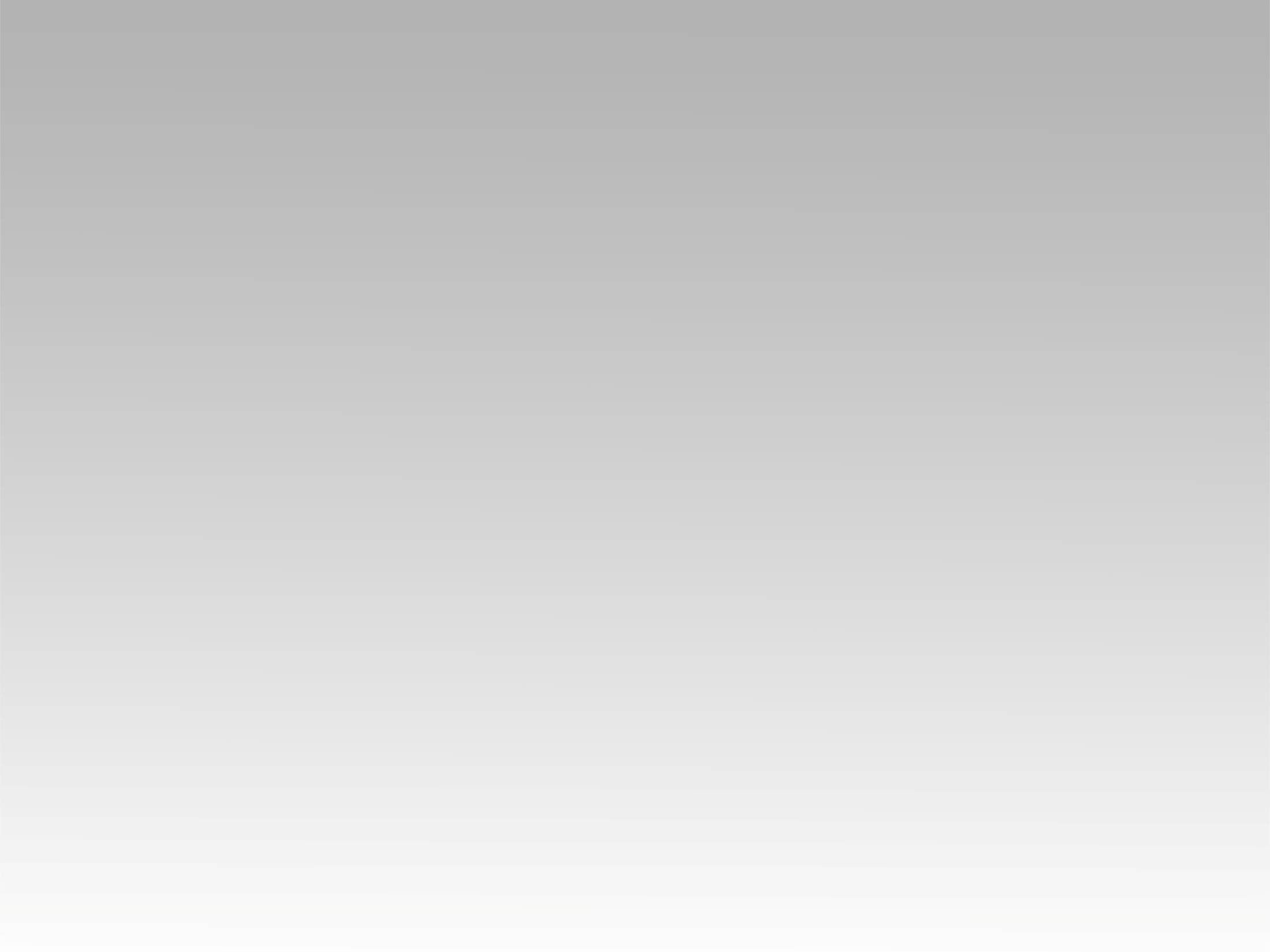 تـرنيــمة
حي هو الرب الهي
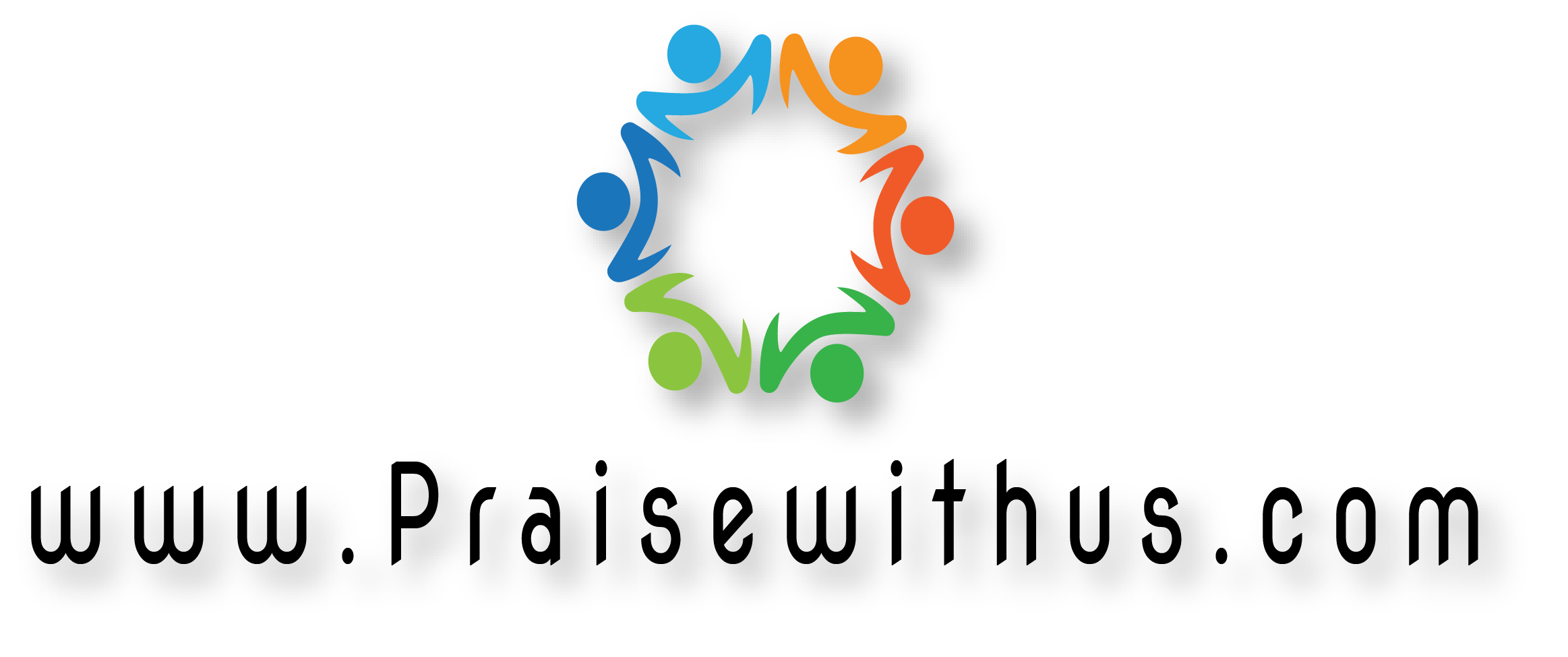 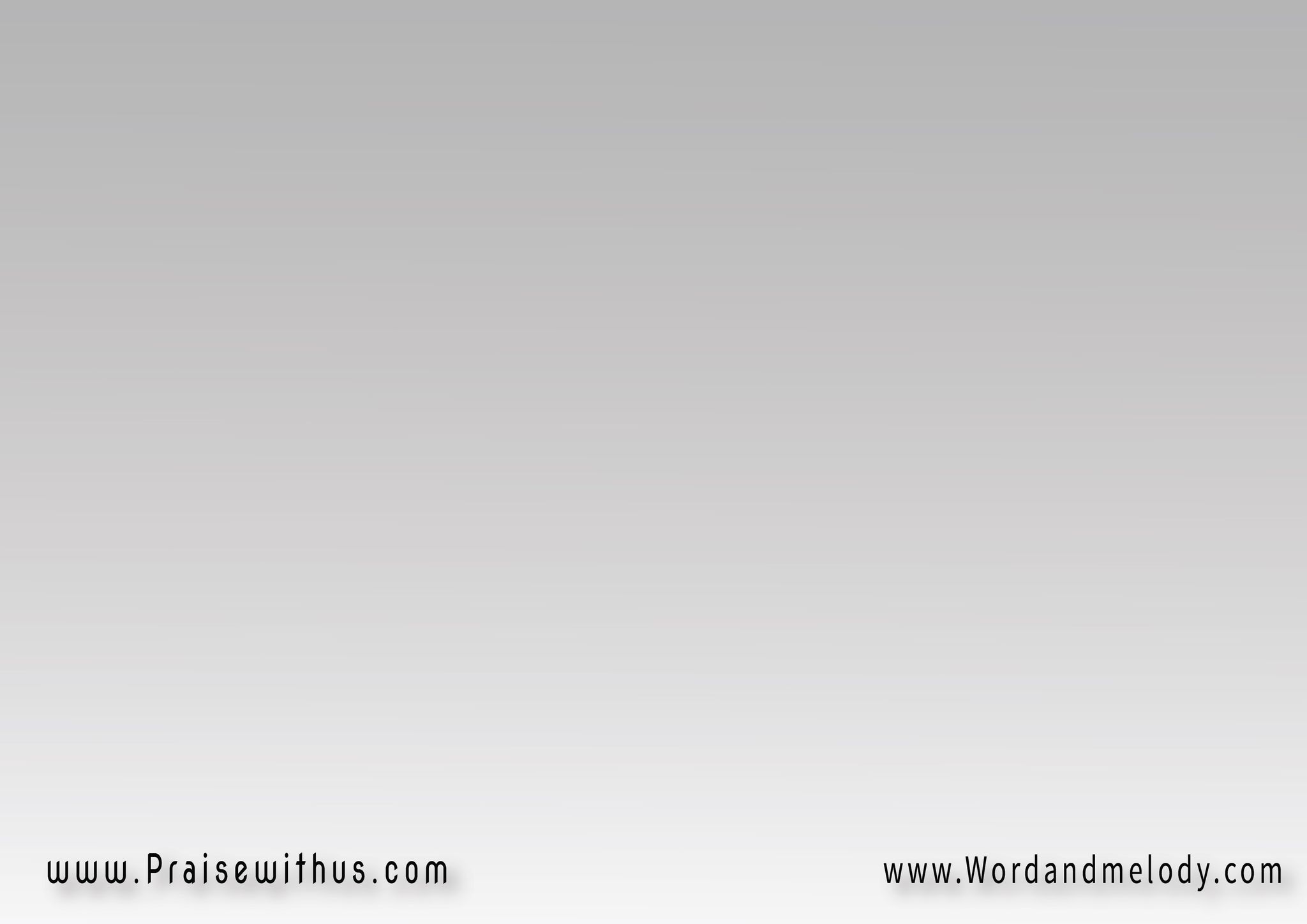 القرار:(حي هو الرب إلهي 
اللي انا واقف قدامهحي سيدي الملك 
اللي انا عايش خدامه)2
1- 
(لا انا خايف من شئ ان كان 
ولا من مخلوق مهما ان كان)2ولا محتاج شئ من إنسان 
ده مكفيني سلامه
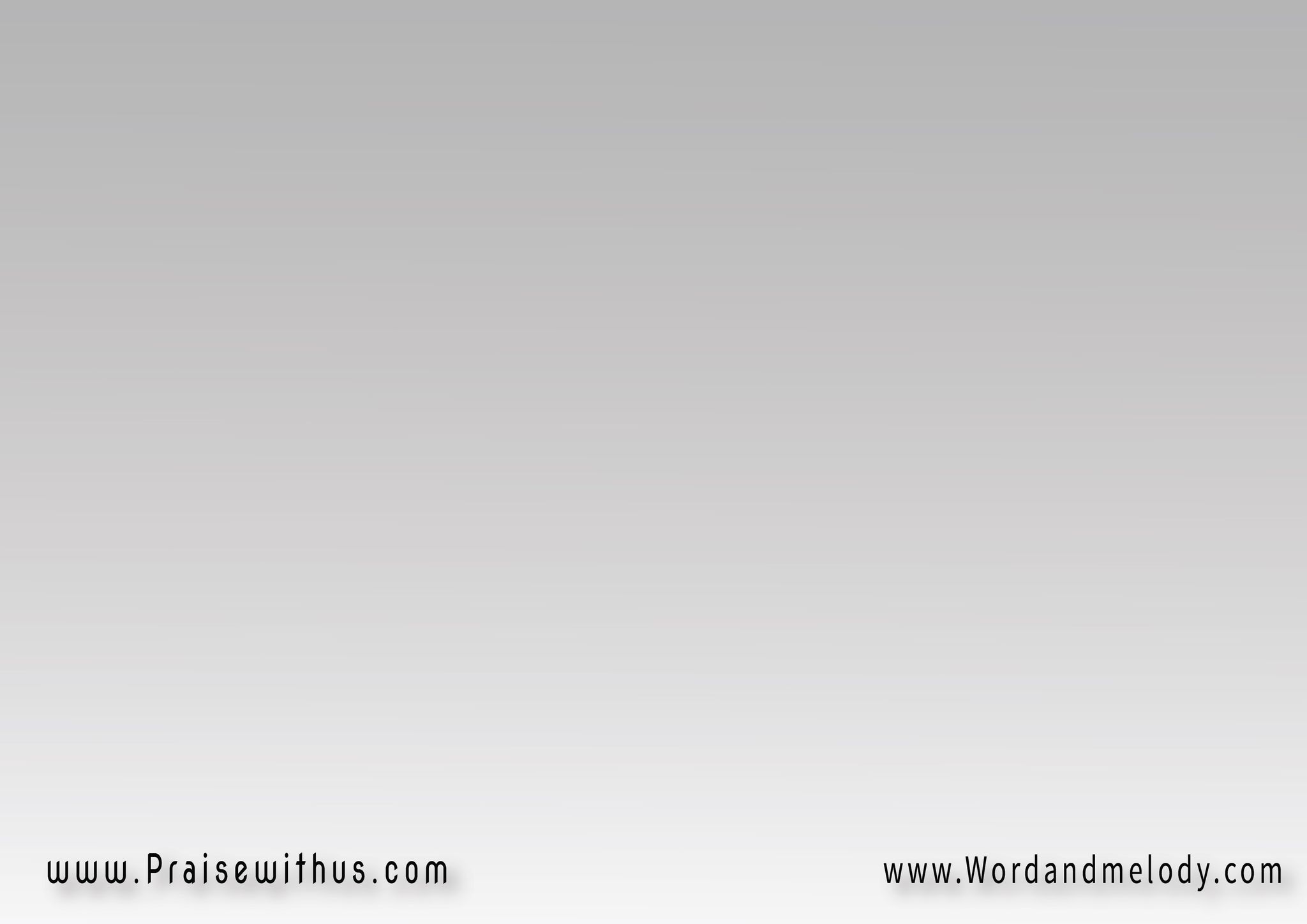 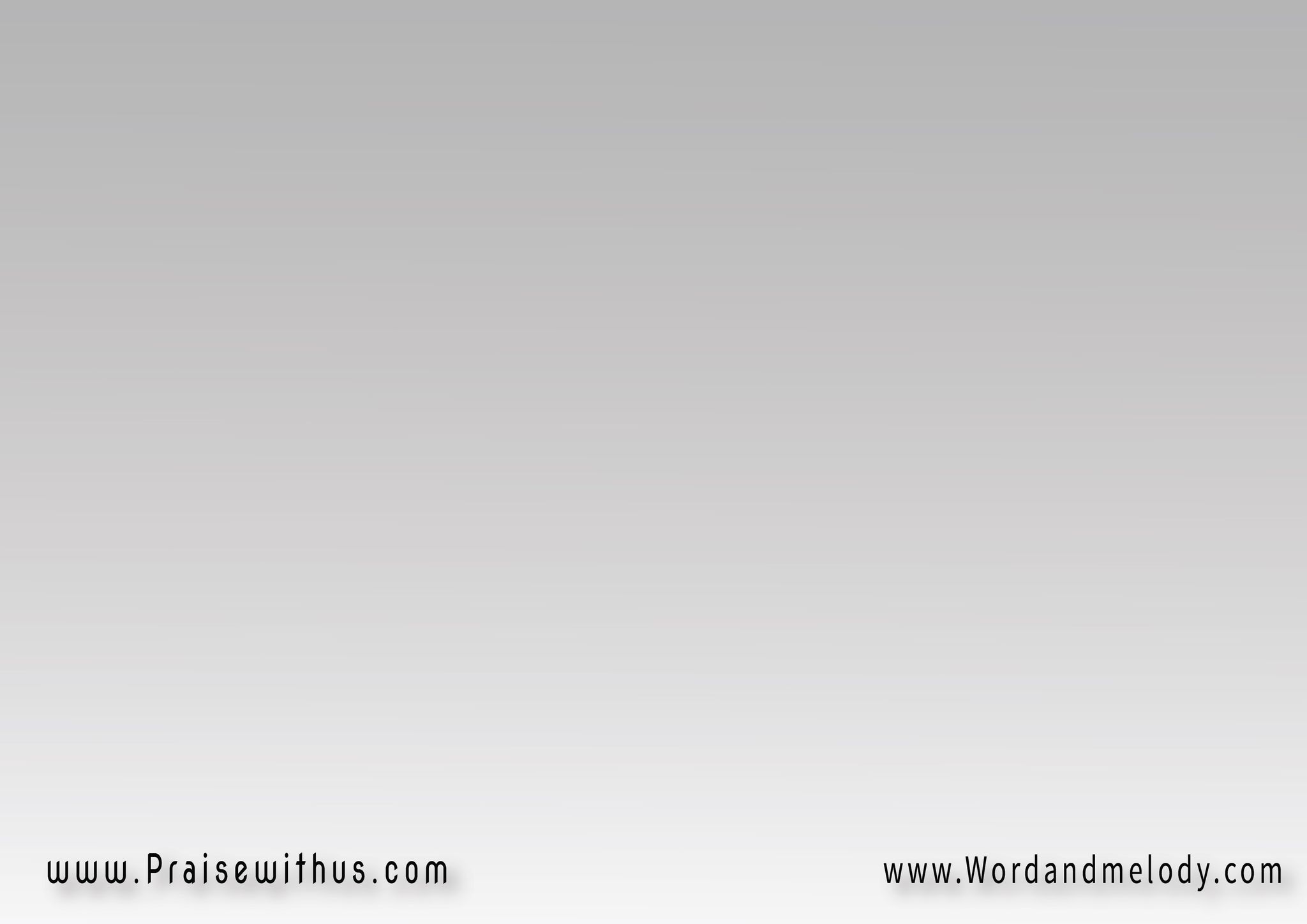 القرار:(حي هو الرب إلهي 
اللي انا واقف قدامهحي سيدي الملك 
اللي انا عايش خدامه)2
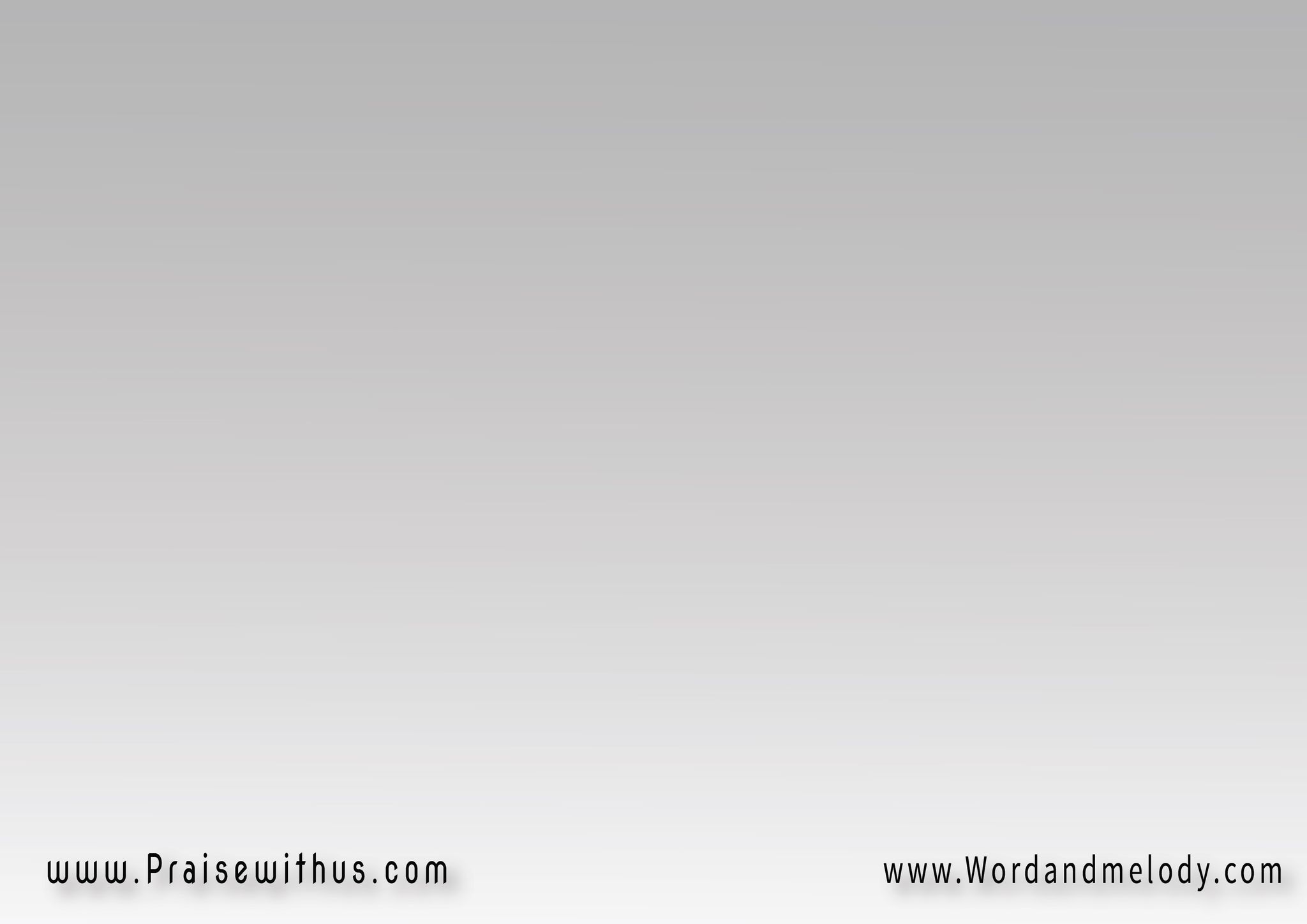 2- 
(أنا عاكف على المكتوب 
ضد الطيار المقلوب)2أشهد ليسوع المحبوب 
واتشارك في ألامه
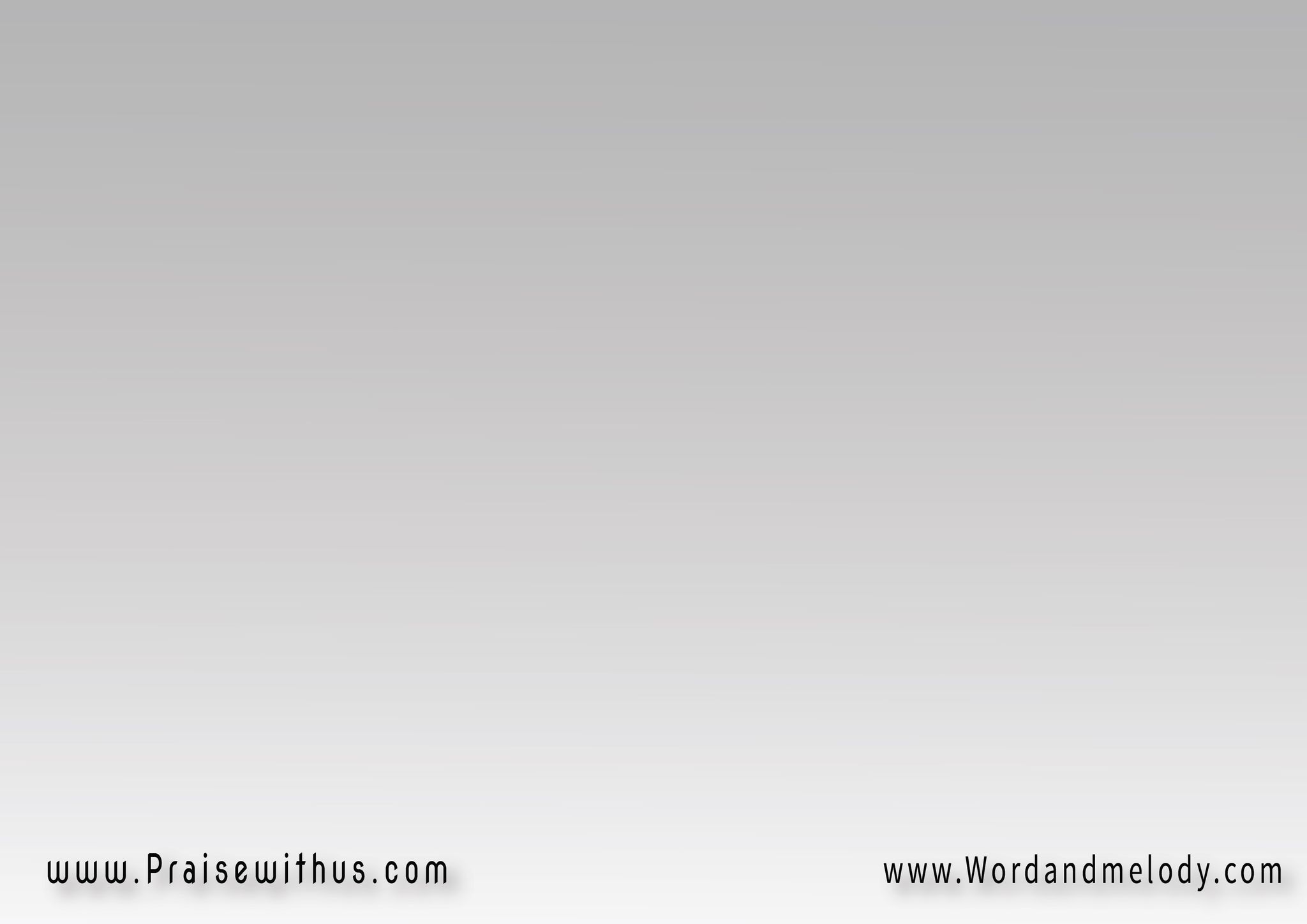 القرار:(حي هو الرب إلهي 
اللي انا واقف قدامهحي سيدي الملك 
اللي انا عايش خدامه)2
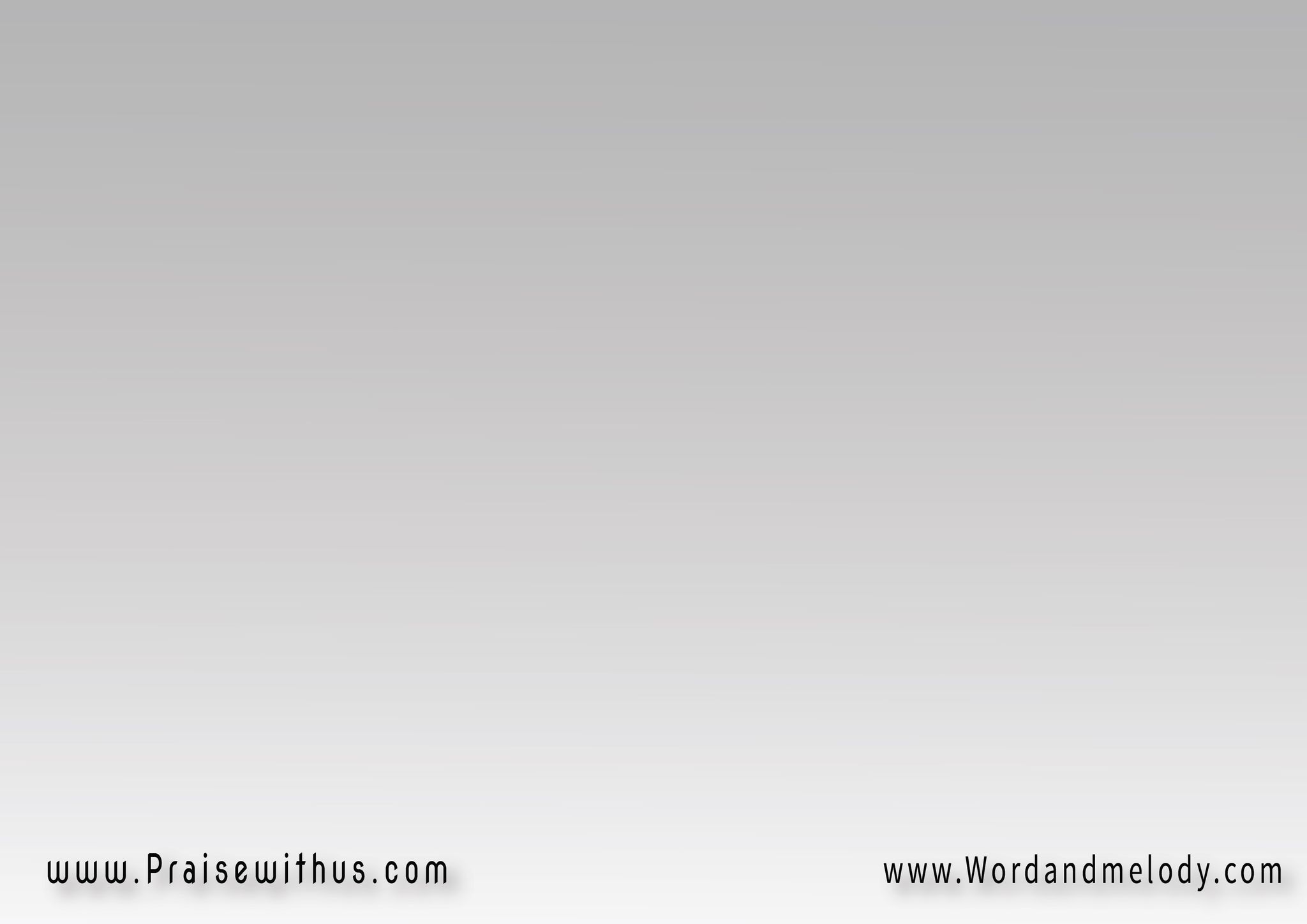 3- 
(أنا شايف اخر المشوار 
جاي الفجر وجاي نهار)2ولحد الشر ماينهار 
أنا هارفع أعلامه
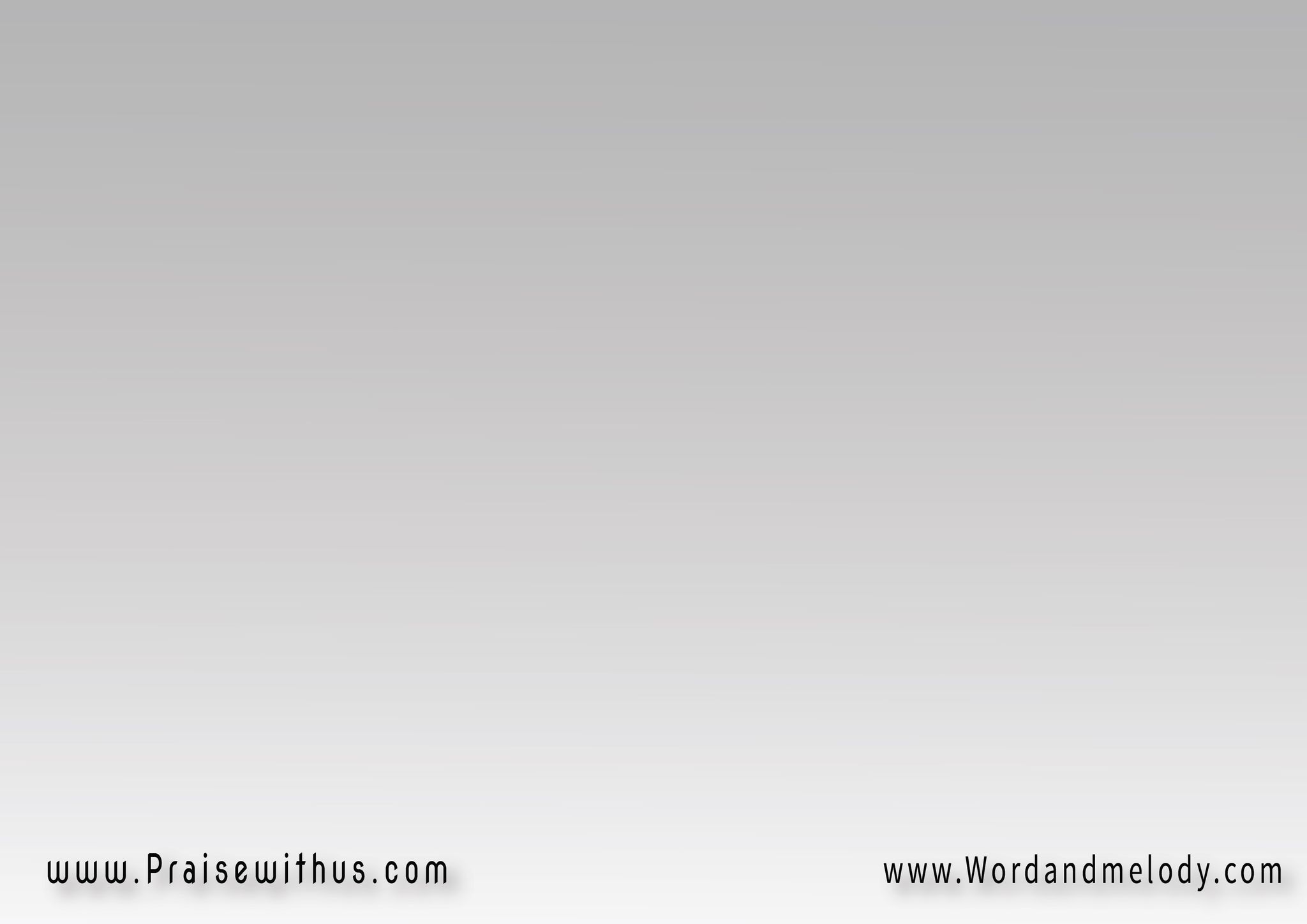 القرار:(حي هو الرب إلهي 
اللي انا واقف قدامهحي سيدي الملك 
اللي انا عايش خدامه)2
4- 
 (أنا عارف إيماني بمين 
القادر يحفظني أمين)2جاي وهاشوفه بكل يقين
 زي ما وعد في كلامه
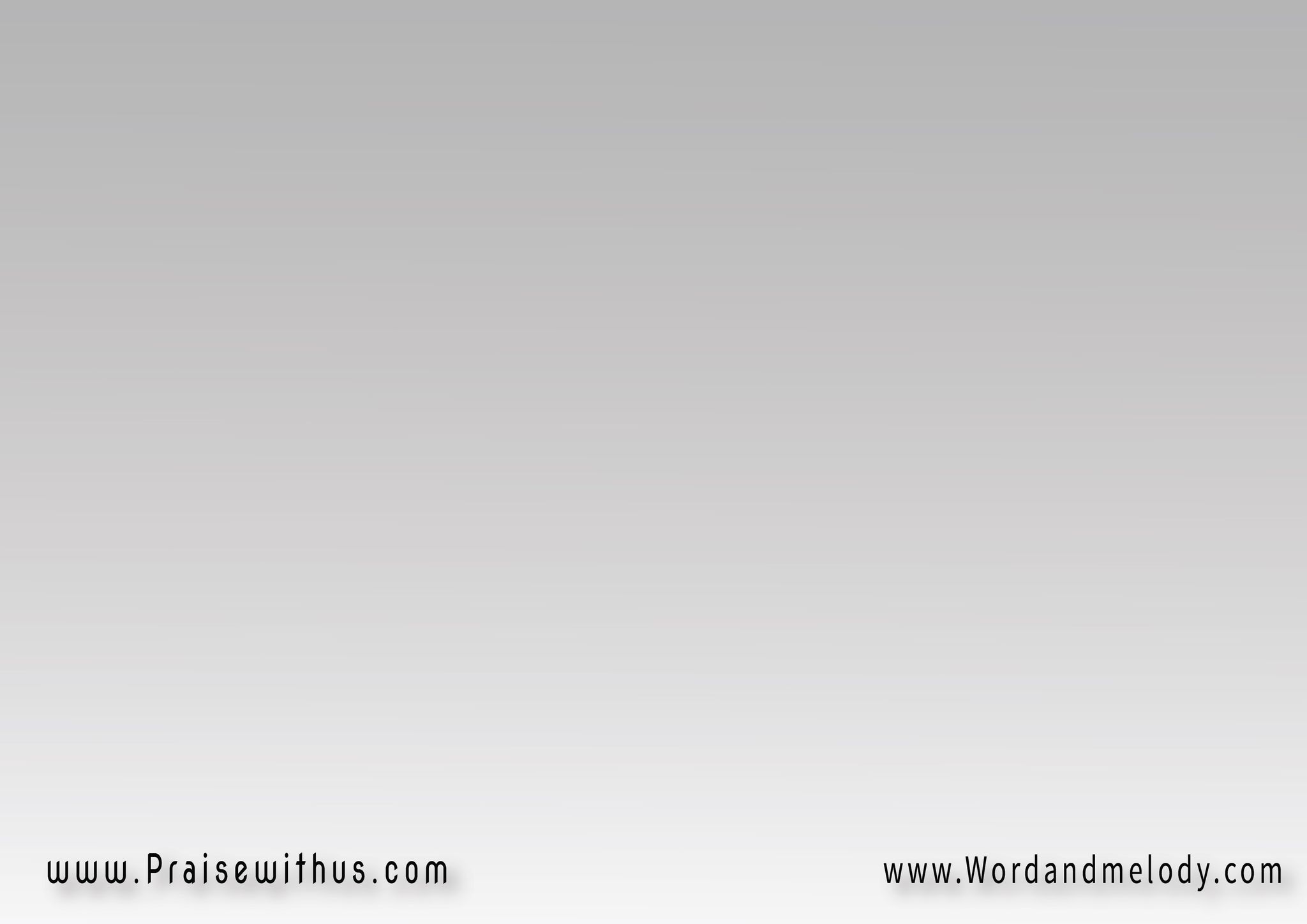 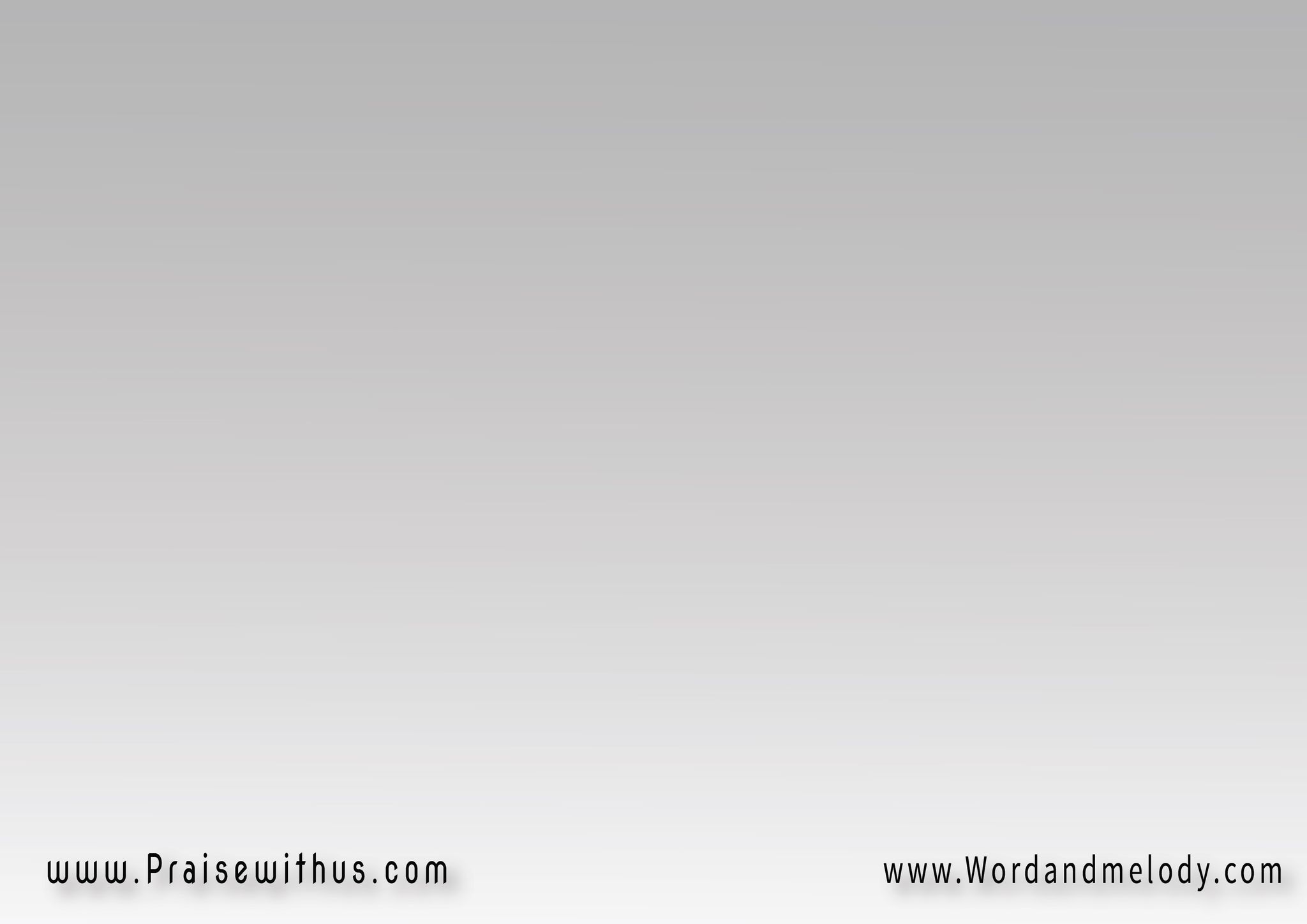 القرار:(حي هو الرب إلهي 
اللي انا واقف قدامهحي سيدي الملك 
اللي انا عايش خدامه)2
5- 
(أنا واقف مستني وعود 
تتحقق والمجد يعود)2ونقف كده صفين بالعود 
ونعلي ف أنغامه
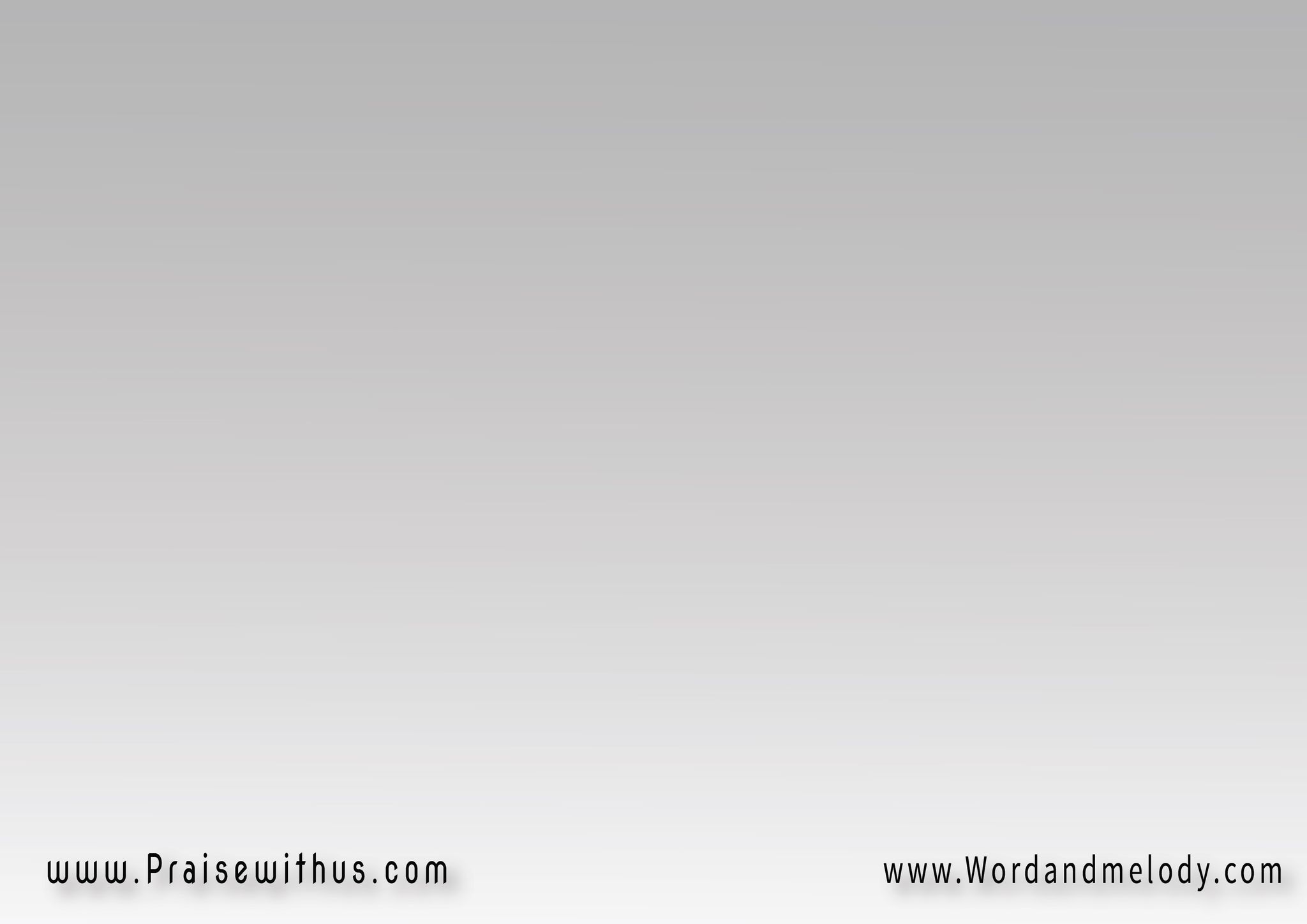 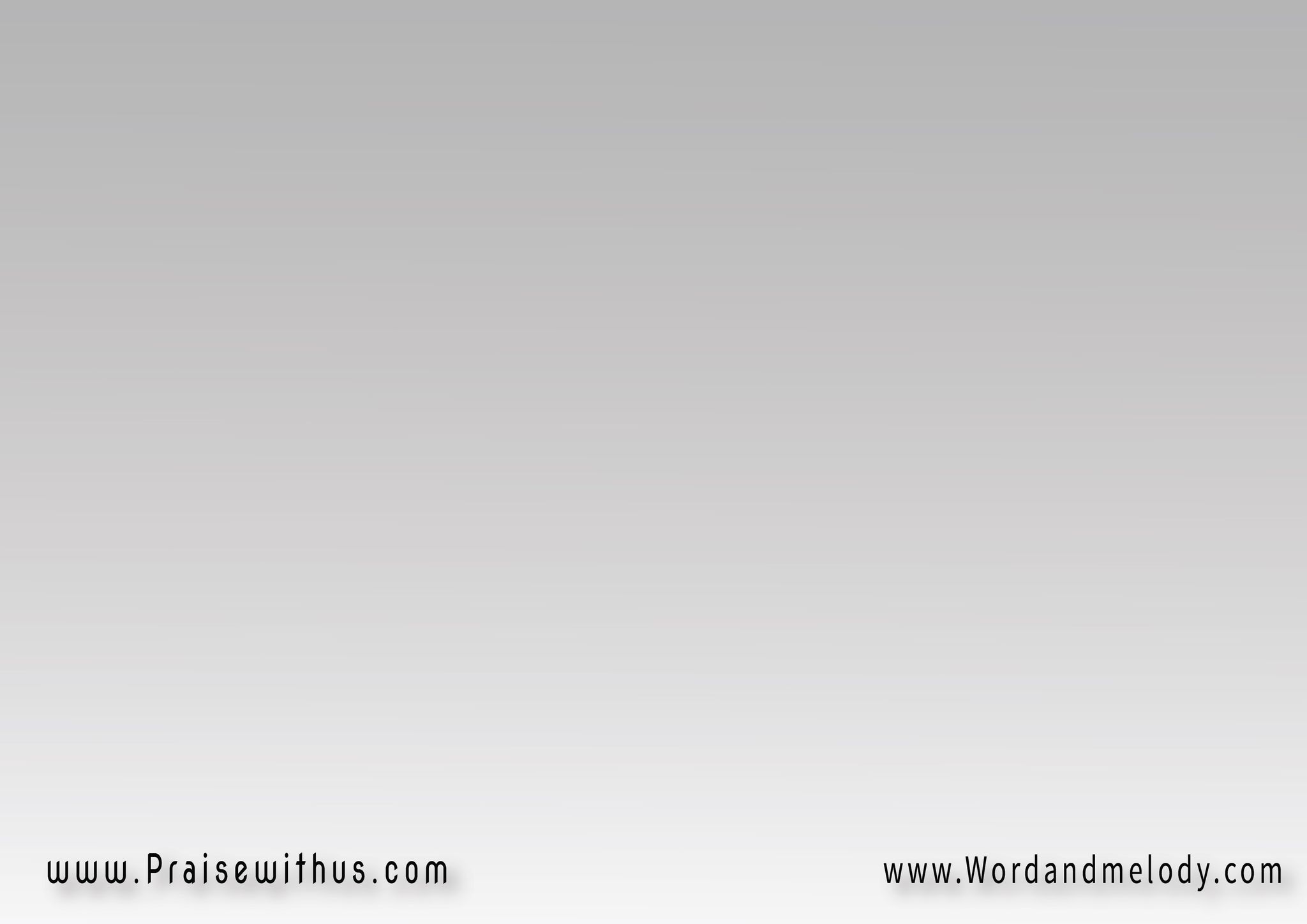 القرار:(حي هو الرب إلهي 
اللي انا واقف قدامهحي سيدي الملك 
اللي انا عايش خدامه)2
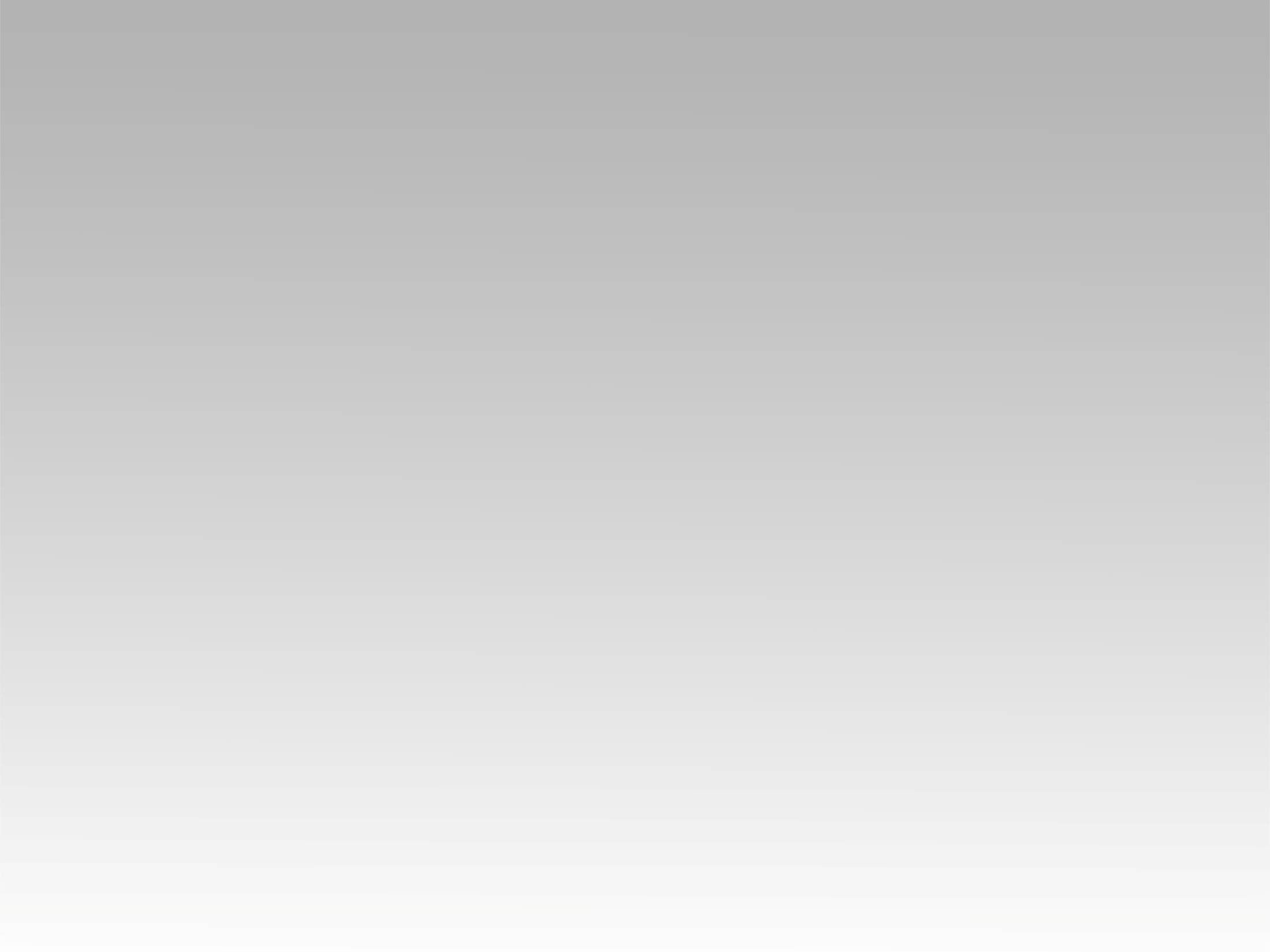 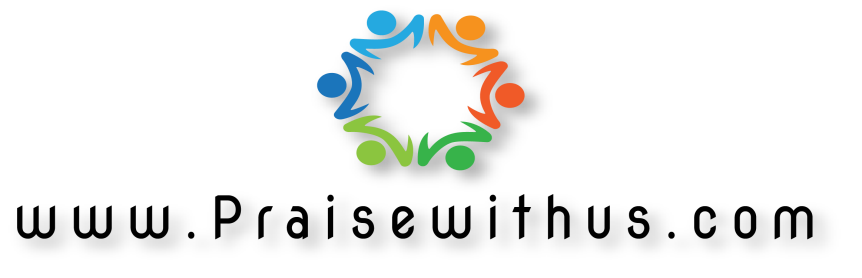